Análisis Conductual en la Psicología del Deporte y Ejercicio
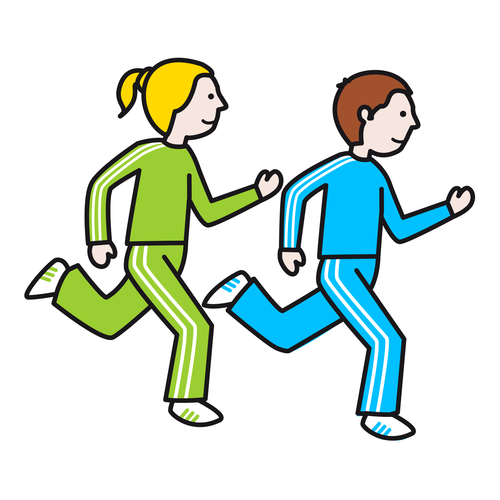 Jeffrey Martin
Wayne State University
Ps Jaime E Vargas M

A515TE
Resumen
Tanto la investigación en la psicología del deporte como en la del ejercicio, con frecuencia se tiene algún elemento abiertamente conductual, llenando alguno de los criterios dentro de la psicología conductual del deporte. Sin embargo,  muchos investigadores incorporan mediciones de la cognición y el afecto, reflejando diversas teorías socio-cognitivas.  La mayoría de investigadores en la psicología del deporte y el ejercicio, han sido entrenados en programas de grado con base en la kinesiología, donde las perspectivas socio cognitivas se ven enfatizadas. En este documento se discuten dos ramas de la investigación conductual involucradas en la instrucción del deporte para jóvenes y los diseños de un solo sujeto enfocados en mejorar las ejecuciones. También se discute la investigación en la psicología del ejercicio, empleando principios de la terapia conductual (e.g., auto supervisión y control del estímulo) para bajar de peso. Queda garantizada una fuerte apreciación de la investigación conductual en la psicología del deporte y el ejercicio, e igualmente, se recomienda una mayor colaboración entre los psicólogos del deporte y el ejercicio con el análisis conductual.
Ensayo
Luego de recibir la invitación para escribir este artículo, me sentía excitado por investigar un área de estudio que sabía que podía ser considerada, simultánea y paradójicamente, tanto invisible como prominente en la psicología del deporte y del ejercicio. A pesar de mi excitación, también estaba ansioso por escribir este documento, ya que yo no soy un experto en análisis conductual. Muchos psicólogos del deporte y el ejercicio, incluyéndome, efectuamos investigación sobre la conducta, pero no la consideramos como análisis conductual. También tengo mis dudas de que los analistas conductuales aplicados consideren mucha de esta investigación como parte de la productividad del análisis conductual aplicado. A pesar de todo, como espero dejar claro en este escrito, la psicología del deporte y el ejercicio comparte algunas características comunes con el análisis conductual y existen abundantes oportunidades para que las disciplinas trabajen en armonía.
																		…..
Más aún, existe una disciplina viable conocida como psicología conductual del deporte, que “abarca el uso de los principios y técnicas del análisis conductual para mejorar las ejecuciones y la satisfacción de los atletas y otros asociados con el deporte” (Martin & Thompson, 2011, p. 12). 

Luiselli y Reed (2011) proporcionan una excelente revisión de la psicología conductual del deporte.     Ya que la psicología conductual del deporte es, de hecho, análisis conductual, no lo abarcaremos con detalle. 

No obstante, señalaré semejanzas y diferencias en los enfoques para estudiar y explicar la conducta que resultan característicos de la psicología conductual del deporte y de la psicología tradicional del deporte y el ejercicio. También consideraré cómo los psicólogos del deporte desde fuera del análisis conductual han contribuido a este.										…..
La investigación acerca de la ejecución deportiva y el ejercicio involucra resultados que reflejan una asesoría conductual (e.g., el tiempo requerido para correr un maratón o los pasos dados en un día).     Como resultado, buena parte de la investigación en la psicología del deporte y el ejercicio tiene un elemento abiertamente conductual, llenando uno de los criterios de la psicología conductual del deporte (Martin & Thompson, 2011). No obstante, muchos investigadores también incorporan mediciones de cognición y afecto reflejando diversas teorías socio cognitivas. Así vemos muchos de estos investigadores que no consideran temas de filosofía de la ciencia en su trabajo. Yo sospecho que ellos ven a las personas como agentes activos del mismo centro causal de su conducta. Aún cuando los investigadores de la psicología del deporte y el ejercicio que estén familiarizados con los principios fundacionales del conductismo radical (i.e., la perspectiva de que pensar y sentir son simplemente ejemplos privados de comportamiento) y del condicionamiento operante y respondiente, probablemente corran sus investigaciones como representativas en el análisis conductual clásico. En pocas palabras, estos probablemente ignoran o simplemente refutan la noción de que la emoción y la cognición son una función de los principios operantes y respondientes y a propósito evitan el término análisis conductual. Así, su investigación no refleja los elementos básicos de la psicología conductual del deporte.
Históricamente, la mayoría de las investigaciones en la psicología del deporte han emanado de investigadores alojados en la kinesiología. No obstante, esta influencia es menos obvia en la investigación que claramente cae en el dominio de la psicología conductual del deporte.                       Los investigadores de los departamentos de psicología y kinesiología son quienes han hecho la mayor contribución a la psicología conductual del deporte.
Dos ejemplos históricos ilustran este punto. De acuerdo con Martin, Thompson y Regehr (2004), dos investigadores de departamentos de kinesiología (educadores físicos), Rushall y Siedentop (1972), fueron los primeros investigadores en explicar el valor de una perspectiva conductual en el deporte.   Casi 40 años después, dos psicólogos clínicos orientados conductualmente (Luiselli y Reed, 2011) publicaron un influyente libro (Psicología Conductual del Deporte) dedicado al análisis conductual en el deporte. En esos tiempos, los investigadores de ambos departamentos de psicología y kinesiología produjeron investigaciones psicología conductual del deporte.							…..
Por ejemplo, Ronald Smith y Frank Smoll y colaboradores efectuaron una gran cantidad de investigación conductual sobre el deporte para jóvenes y las prácticas de entrenamiento. El Sistema de Asesoría Conductual para el Entrenamiento (CBAS; Smith, Smoll & Hunt, 1977) es ampliamente empleado y ha permitido a los investigadores codificar conductas de entrenamiento abiertamente verbales. Subsecuentemente, los investigadores han podido examinar las asociaciones entre conductas de entrenamiento efectivas y las reacciones afectivas y cognitivas de los niños al involucrarse en el deporte.    El CBAS está en el centro de un modelo de conducta de entrenamiento (Smith, Smoll Y Christensen, 1996) publicado en Behavior Modification que enfatiza el análisis conductual.
Un segundo ejemplo notable en la investigación de la psicología conductual del deporte es el trabajo de Garry Martin. Martin et al (2004) documentaron 30 años de investigaciones de un solo sujeto en psicología del deporte. Martin et al examinaron 40 estudios de un solo sujeto, con 222 participantes, con un grupo de variables dependientes en un rango desde el incremento en el esfuerzo durante la práctica, hasta la mejora de habilidades y la reducción del rechazo a las prácticas. En general, encontraron un enorme apoyo para la efectividad de diversas intervenciones, incorporando principios de modificación de conducta.											…..
Por ejemplo, Hume y colaboradores demostraron que los atletas que emplean auto monitoreo con listas de chequeo, mejoraban sus figuras y ejecuciones en el patinaje (Hume, Martin, Gonzalez, Cracklen & Genthon, 1985).
Hasta ahora, la mayor parte de mi discusión se ha enfocado en el deporte. La psicología del ejercicio es un área más reciente de estudio relativa a la psicología del deporte y tiene une historia mucho mas fragmentada y menos clara con el análisis conductual. Un área donde el análisis conductual se estrecha firmemente con la psicología del ejercicio es la medición de la actividad física. Tanto métodos objetivos (podómetros, acelerómetros) como métodos observacionales (sistemas computarizados para observar el tiempo de actividad) han sido utilizados en la psicología del ejercicio.
Como en la investigación de la psicología del deporte, tales asesorías tienden a ser empleadas por ser vistas como más válidas y confiables comparadas con los auto reportes. Muy raramente los investigadores argumentan por su valor basados en razonamientos del análisis conductual que incorporen perspectivas operantes y respondientes en los antecedentes del comportamiento.            Dudo mucho que los analistas conductuales aplicados consideren que el simple medir variables dependientes con comportamientos objetivos, constituya investigación conductual aplicada.	…..
Aunque el ejercicio tiene un cúmulo de beneficios psicosociales (e.g., reducción de ansiedad), muchos investigadores han vinculado su trabajo en la psicología del ejercicio con la actividad física como una técnica para reducir la obesidad. En un artículo reciente Anderson, Shapiro y Lundgren (2001) documentaron la efectividad de la terapia conductual en el inicio de la pérdida de peso, así como el valor de la actividad física para mantenerla. El auto monitoreo, el control de estímulo y el manejo de contingencias parecen estar en el corazón de muchos enfoques conductuales efectivos para bajar de peso.
Consistente con estos hallazgos, Bess, Marcus y sus colaboradores han incorporado procesos conductuales (e.g., control de estímulo) en la investigación de la psicología del ejercicio, usando un modelo trans teórico. Una tendencia reciente para examinar influencias de ambientes edificados (presencia de parques en áreas urbanas) sobre la actividad física, también refleja un enfoque del análisis conductual, esto es, un énfasis en el ambiente como factor primario en el control de la conducta, aunque con frecuencia estas investigaciones están influidas por una perspectiva ecológica o socio cognitiva.
Claramente, el análisis conductual ha contribuido a la psicología del deporte y el ejercicio y una psicología conductual del deporte es una disciplina viable. Más aún, muchos psicólogos del deporte y el ejercicio, que no son psicólogos conductuales, se enfocan en el comportamiento abierto.                 No obstante, no enfatizan usualmente la importancia del condicionamiento operante y respondiente sobre la conducta. Yo sospecho que esto es probablemente debido a que los investigadores reciben ninguna exposición o una muy limitada, de perspectivas psicológicas conductuales durante y después de su entrenamiento para graduarse.

Referencia 

Jeffrey Martin (2015)
Behavior Analysis in Sport and Exercise Psychology
Behavior Analysis Research and Practice
Vol.15, No. 2, 148-151